In the name of God
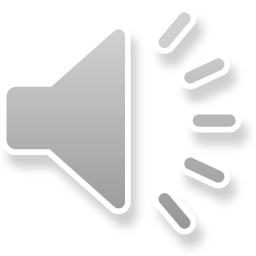 Health psychology
 
Dr.Fayegh Yousefi
Associate professor 
at Kurdistan University of Medical sciences
Reference
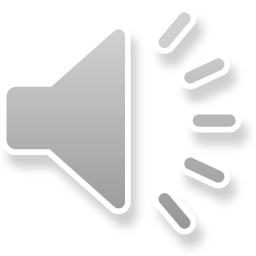 ATKINSON & HILGARD’S
INTRODUCTION
TO PSYCHOLOGY
15TH EDITION
10 the chapters
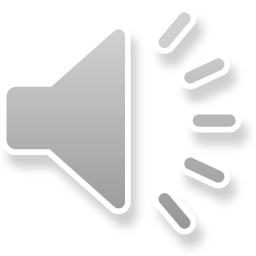 chapter 1 :1 The Nature of Psychology
Chapter3:Psychological Development
Chapter 7: Learning and Conditioning
Chapter 8   : Memory
Chapter 10 : Motivation
Chapter: 11 Emotion
Chapter :12 Intelligence
Chapter: 13 Personality
Chapter: 14 Stress, Health, and Coping
Chapter: 15 Psychological Disorders
Behaviourism
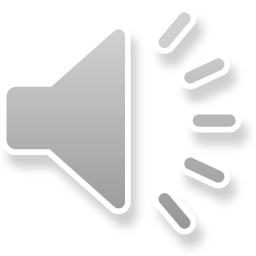 Structuralism and functionalism played important roles in the early development of twentieth-century psychology. Because each viewpoint provided a systematic approach to the field, they were considered competing schools of psychology. By 1920, however, both were being displaced by three newer schools: behaviourism, Gestalt psychology, and psychoanalysis.
THE SCOPE OF PSYCHOLOGY
Brain damage and face recognition

It is no surprise that when people suffer brain damage,
their behaviour is affected.
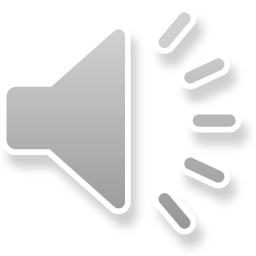 Effects of media violence on children’s aggression
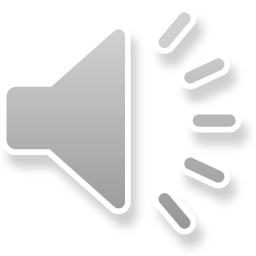 The question of whether watching violence on television causes children to be more aggressive has long been controversial. Although many observers believe that televised violence affects children’s behavior, others suggest that watching violence has a cathartic effect.
Psychoanalysis
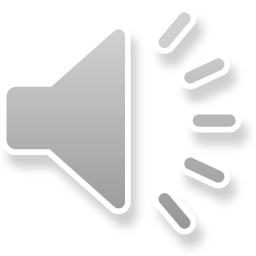 Psychoanalysis is both a theory of personality and a method of psychotherapy originated by Sigmund Freud around the turn of the twentieth century. At the centre of Freud’s theory is the concept of the unconscious – the thoughts, attitudes, impulses, wishes, motivations, and emotions of which we are unaware.
Later developments in twentieth-centurypsychology
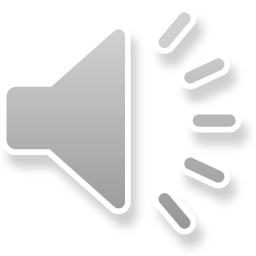 Despite the important contributions of Gestalt psychology
and psychoanalysis, until World War II psychology
was dominated by behaviorism, particularly in the United
States. After the war, interest in psychology increased.
Sophisticated instruments and electronic equipment
became available, and a wider range of problems could be
examined. It became evident that earlier theoretical
approaches were too restrictive.
Later developments in twentieth-centurypsychology
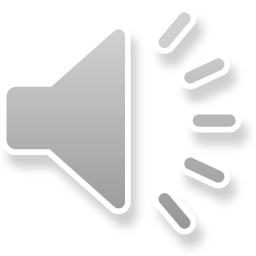 This viewpoint was strengthened by the development of computers in the 1950s. Computers were able to perform tasks – such as playing chess and proving mathematical theorems – that previously could be done only by human beings. They offered psychologists a powerful tool for theorizing about psychological processes. In a series of papers published in the late 1950s, Herbert Simon (who was later awarded a Nobel prize) and his colleagues described how psychological phenomena could be simulated with a computer
Later developments in twentieth-centurypsychology
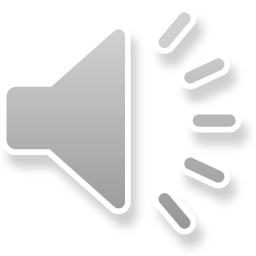 Many psychological issues were recast in terms of information-processing models, which viewed human beings as  processors of information and provided a more dynamic approach to psychology than behaviorism.
Later developments in twentieth-centurypsychology
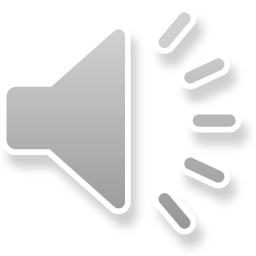 Similarly, the information-processing approach made it possible to formulate some of the ideas of Gestalt psychology and psychoanalysis more precisely.
Earlier ideas about the nature of the mind could be expressed in concrete terms and checked against actual data. For example, we can think of the operation of memory as analogous to the way a computer stores and retrieves information.
Later developments in twentieth-centurypsychology
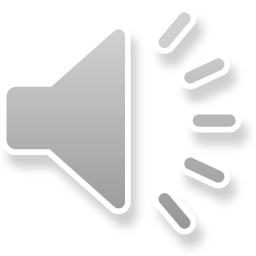 Just as a computer can transfer information from temporary storage in its internal memory chips (RAM) to more permanent storage on the
hard drive, so, too, our working memory can act as a way station to long-term memory (Atkinson & Shiffrin, 1971a; Raaijmakers & Shiffrin, 1992).
Later developments in twentieth-centurypsychology
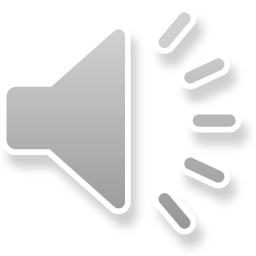 Another important influence on psychology in the 1950s was the development of modern linguistics. Linguists began to theorize about the mental structures required to  comprehend and speak a language. A pioneer in this area was Noam Chomsky, whose book Syntactic Structures, published in 1957, stimulated the first significant psychological analyses of language and the emergence of the field of psycholinguistics.
The cognitive perspective
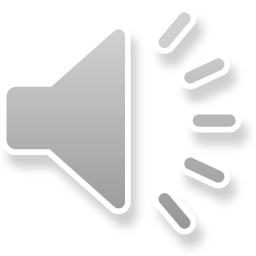 The contemporary cognitive perspective is in part a return
to the cognitive roots of psychology and in part a reaction
to the narrowness of behaviorism, which tended to
neglect complex human activities like reasoning, planning,
decision making, and communication. Like the
nineteenth-century version, the contemporary cognitive
perspective is concerned with mental processes such as perceiving, remembering, reasoning, deciding, and problem
solving.
The biological perspective
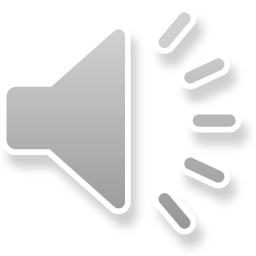 The human brain contains well over 10 billion nerve cells
and an almost infinite number of interconnections
between them. It may be the most complex structure in
the universe. In principle, all psychological events can be
related to the activity of the brain and nervous system.
The biological approach to the study of human beings
and other species attempts to relate overt behavior to
electrical and chemical events taking place inside the
body.
The subjectivist perspective
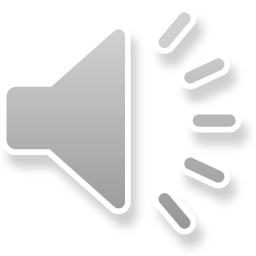 The subjectivist perspective contends that human behavior is a function of the perceived world, not the objective world. Like the cognitive approach, the subjectivist perspective drew from the Gestalt tradition and reacted against the narrowness of behaviorism. Although allied with cognitive psychology, subjectivism has been most pervasive within social and personality psychology.
Five perspectives within psychology
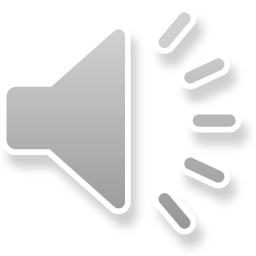